Cvičenia z Biológie
Základná škola sídl. VinbargNám. arm. gen. L. Svobodu 16, 08501 Bardejov
1. Pomenuj časti rozmnožovacích orgánov rastliny na obrázku
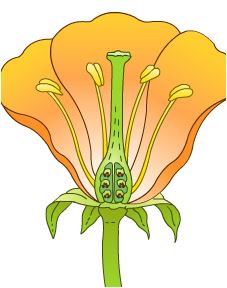 2. Písmenom „K“ označ živočíchy, ktorých močová sústava končí kloakou
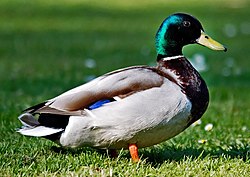 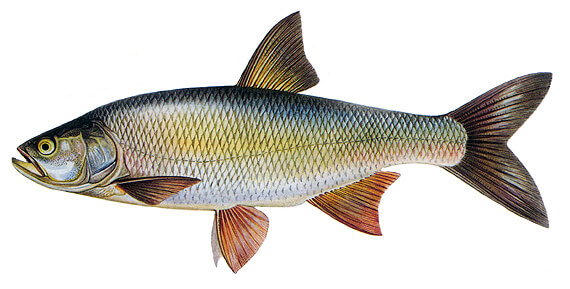 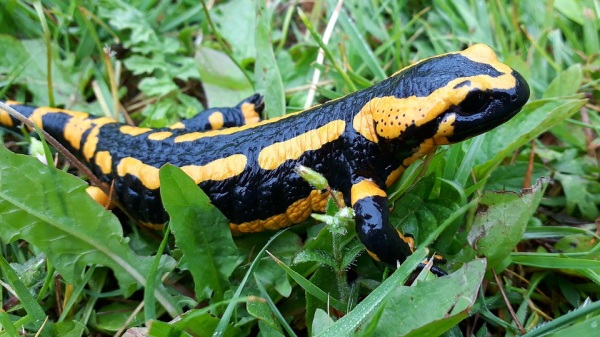 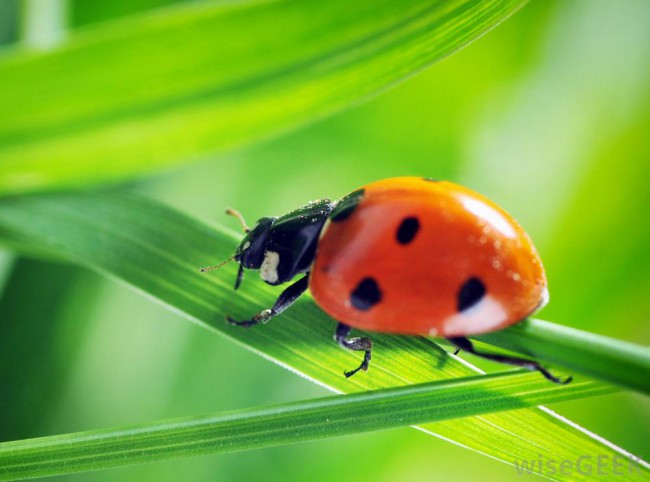 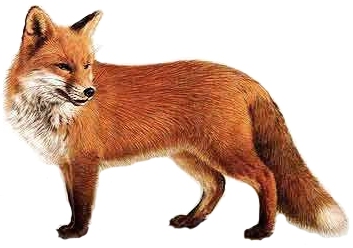 3. Do obrázku rastlinnej bunky doplň názvy organel
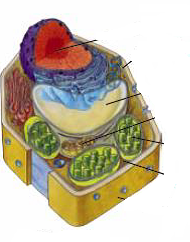 4. Mnohí významní vedci a lekári ovplyvnili svojimi poznatkami rozvoj biológie. Doplň k obrázku s indíciou meno biológa Louis Pasteur, Charles Darwin, Ján Janský, Johan G. Mendel, Watson, Crik
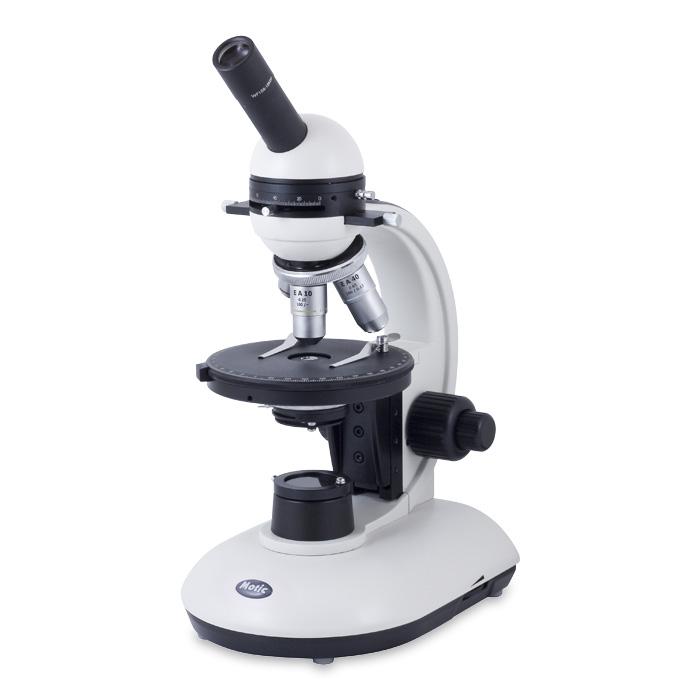 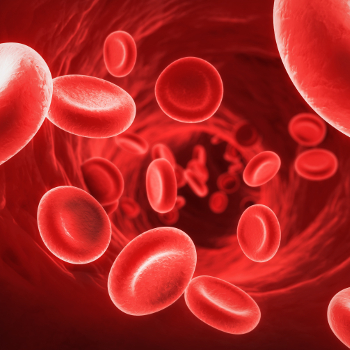 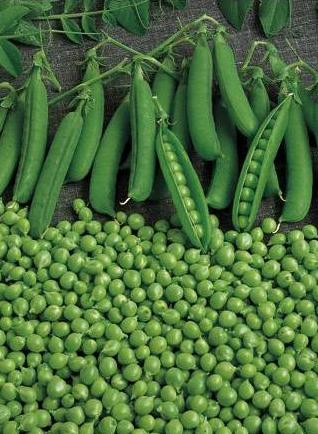 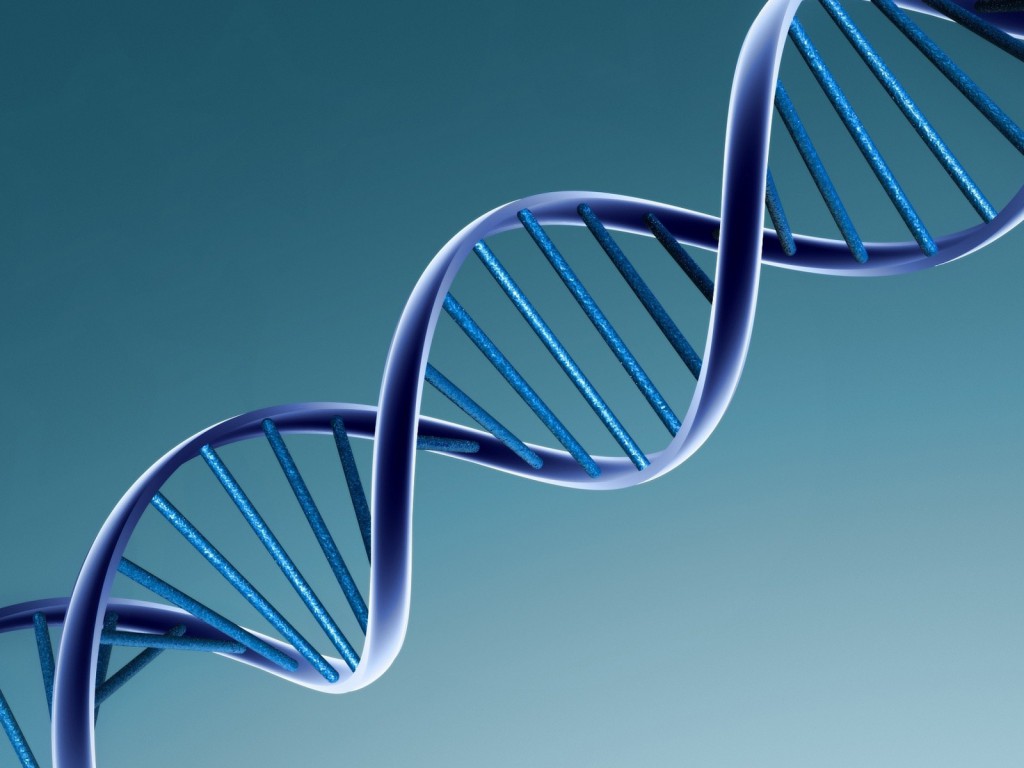 objaviteľ krvných skupín
?
....
objavitelia štruktúry DNA
?
zakladateľ mikrobiológie

?
zakladateľ genetiky

?
Riešenie
1. Pomenuj časti rozmnožovacích orgánov rastliny na obrázku
Korunné lupienky
blizna
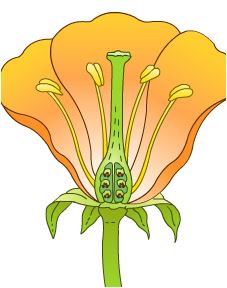 peľnica
čnelka
nitka
semenník
kališne lístky
kvetné lôžko
2. Písmenom „K“ označ živočíchy, ktorých močová sústava končí kloakou
K
K
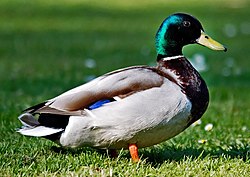 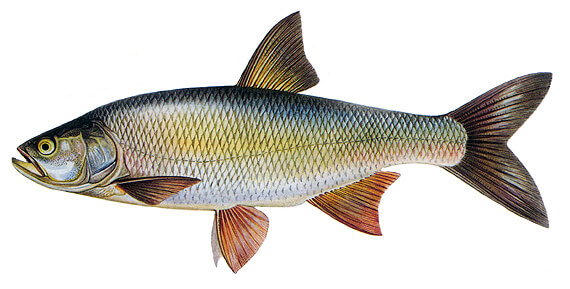 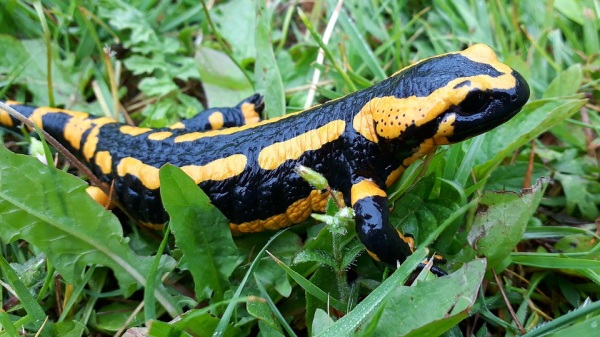 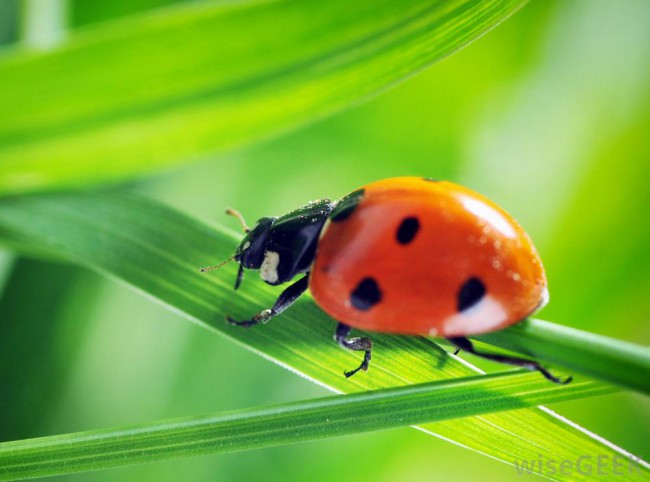 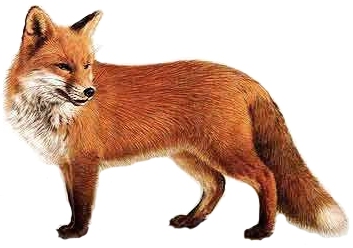 3. Do obrázku rastlinnej bunky doplň názvy organel
jadierko
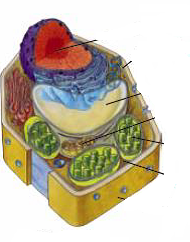 endoplazmatické retikulum
vakuola
mitochondria
chloroplasty
cytoplazma
Bunková stena
4. Mnohí významní vedci a lekári ovplyvnili svojimi poznatkami rozvoj biológie. Doplň k obrázku s indíciou meno biológa Louis Pasteur, Charles Darwin, Ján Janský, Johan G. Mendel, Watson, Crik
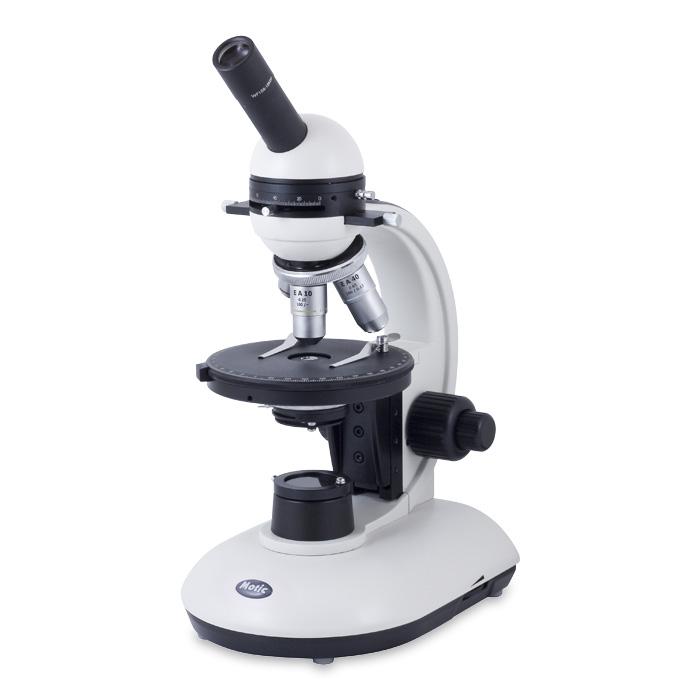 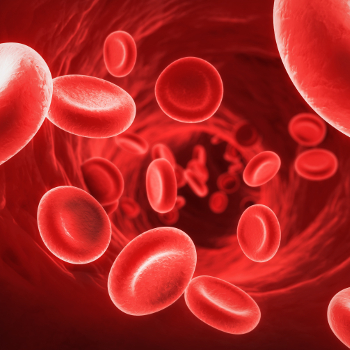 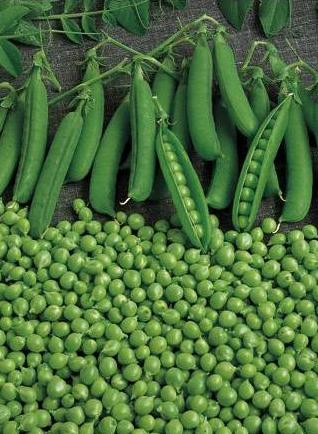 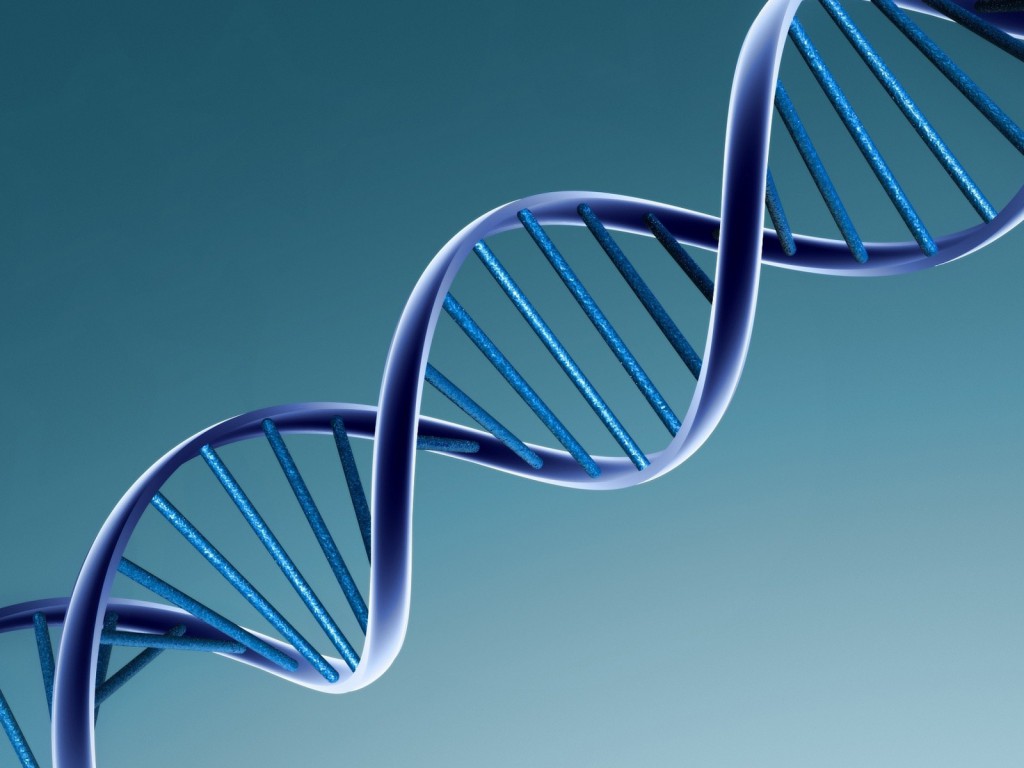 objaviteľ krvných skupín
Ján Janský
....
objavitelia štruktúry DNA
Watson a Crik
zakladateľ mikrobiológie
Louis Pasteur
zakladateľ genetiky
Johan Gregor Mendel